第八回自然観光資源～風景も頭の中の出来事～
視覚、聴覚等も文化を反映
犬、猫の鳴き声は民族により異なって聞こえる。日本人は、犬の鳴き声と同様に虫の音も言語として聞いているが、民族によっては音楽として聞いているから聞こえ方が異なる。物理的特性が同じものでも文化を反映しているのである。
色彩も文化である。光は物理的に存在するが、色彩は脳が作り出しているからである３０。黄、赤、朱、紅等色彩を表す字句一つをとってみても文化を反映せざるを得ない。
我々は、自然を絵画、紀行文を通してみるときは文化資源、旅して直接見るときは自然資源と分類する。しかし、概念として自然をとらえるときには、その自然は既に人間が作り出したものなのである。
歌枕の風景と定数名所
子供のころはだれしも地理的概念が出来上がっておらず、当然身近な風景がすべてである。どの日本の子供にとっても、エベレストやサハラ砂漠は絵本や教科書の世界であり、絵本や教科書がガイドブックなのである。
変化に富んだ自然の風景を見て美しいと感ずるのは現代人の常識となっている。では、平安時代の女官たちはどうであったのだろう。源氏物語も枕草子も、自然描写の細かなものが少ない２８。
歌枕の風景は絵画と和歌のモチーフになるとともに、絵画と和歌はガイドブックの機能を果たしていた。定数名所２７は、わが国の優れた名所・観光地として三景，八景，十二景，百景等として定数（名数）で選ばれた名所・観光地を指し、ガイドブックの機能を有していたのである。従って西田正憲は、平安文学は「意味の風景」の時代であったと断じている。
。
定数名所の具体例
日本三景　林春斎　１６８３年　温泉がない
新日本三景１９１５年　実業之日本社　大沼、三保の松原、耶馬渓
三大夜景…函館、神戸、長崎三大温泉…熱海、白浜、別府三大パワースポット…富士山、聖域の岬、分杭峠三大祭り…祇園祭（京都）、天神祭（大阪）、神田祭（東京）三大巨桜…三春滝桜（福島）、淡墨桜（岐阜）、神代桜（山梨）三大秘境…白川郷、祖谷山村、椎葉村三大秘湯…ニセコ薬師温泉、谷地温泉、祖谷温泉三名城…熊本城、名古屋城、姫路城三大霊場…恐山、比叡山、高野山三名園…兼六園、偕楽園、後楽園
国語と風景
水村美苗は日本語が「現地語」から脱局して「国語」として成立した時期を明治の文明開花期だと記述する。平安文学といわれるものは当時全く一握りの人々の娯楽として存在したと考える人たちと発想を同じくする。
これに対して文学界の主流は、平安期に「国語」が成立していたと考える。伊勢物語、源氏物語、平家物語、方丈記、徒然草などの作品が生まれたのは漢字かな混じり文が成立していたことが大きく影響していると考えるのである。
「現地語」から共有化が進んだ「国語」が成立すれば、風景を認識するもとの文化を共有できる。共有できる地理的概念の未発達な古代、中世においては、共有できない実景よりも、共有する文学にあらわれる場所に特別の意味が重要であった。コミュニケーションをとる意味では、景観よりも意味が大切であったことは現代人の我々でも理解できる。現代でも、富士山を見て日本である思うのは、その情報を共有しているからである。従って西田正憲の言う「意味の風景」「視覚の風景」は程度問題なのであろう
『奈良・平安ことば百話』馬渕和夫
平安文学と後世いわれるものが、当時は全く一握りの人々の娯楽として存在。当時の読者層は、漢文学か説話。かげろう日記は極めて例外
変化に富んだ自然の風景を見て美しいと感ずるのは現代人の常識となっているが、平安時代人は？
源氏物語も枕草子も、自然描写の細かなものはない。女房たちの生活の中に大自然と対決するというような場面がなかったから。これに対して平安時代の女人は、人間に関する美については大変詳密繊細に表現
ガイドブックとしての地理的概念の発生
古代・中世の、片道一週間程度の繰り返される貴族の旅は、沿道の国衙機構をはじめ社会的経済的に支える体制が形成されていたから可能であった。１０世紀代の熊野詣は、必要物資は京から持ち出され参詣費用に充てられていたが、次第に現地で調達する方式が成立していった。
近世に入ると風景の見方に新しい変化が芽生えてきた。客観的な観察や記録に主眼をおいた紀行文の新しい動きが出てきた。同時に17世紀中ごろから旅案内の出版が始まっている。なかでも貝原益軒は早い時点でいくつもの旅行記を表した。柳田國男が、近世の紀行文学におけるこの詩歌美文から風土観察への転換が、17世紀末の貝原益軒の紀行文からはじまると指摘しているのも、このことによる。
真景と仮構
18世紀から19世紀にかけては、農業生産が拡大し、商品経済が発達し、社会にはゆとりが生まれはじめ、街道は整備され、宿場はにぎわい、社寺参詣、名所遊覧、講中登山などの庶民の旅、学者や武士の採薬登山、蝦夷地と長崎への旅と新しい旅が生まれていた。
浅井了意の『東海道名所記』をはじめ、18世紀後半から19世紀前半に、ガイドブックの販売部数が増加した。
想像で思い描かれるだけの歌枕が実際に訪れることのできる名所になったとき、視覚体験と絵画形式の落差が認識される。
「真景」とは想像力で作り上げた仮構の山水風景ではなく、絵描きが自分で実際見た、あるいは体験した景観を表す絵という意味が込められている。
案内記にさしはさまれた絵は、典型的な視点を選択しているから、「仮構」であり、旅では新たな発見と先入観の確認という、この相反するふたつの事柄が錯綜して起きる。名所旧跡は、その典型的な場となるのである。
欧米の風景感
西洋において、海洋の風景が発見されたのは17世紀、森林や田園のような風景が発見されたのは18世紀、山岳地などの大自然の風景が発見されたのは19世紀である。19世紀フランス　風景画の世紀　落葉広葉樹の自然林や湿原の風景が発見されたのは20世紀になってからのことである。従って16世紀から19世紀初めにかけてのイエズス会士とオランダ商館員は、瀬戸内海の風景を賞賛することはなかったが、幕末から明治にかけての欧米人は瀬戸内海の風景を賞賛するのである。欧米人は「内海」「多島海」「湖」「河川」「運河」「海峡」といった近代の豊かな地理的概念を自由に駆使して瀬戸内海等の風景を捉えたのである。
欧米の風景観が日本に浸透しはじめるのは20世紀になるころ。
人々は新しい文化のもとに、新しい風景の描写を読むことによって、新しい風景を発見するとともに、逆に、新しい風景を発見することによって、新しい描写を定着させてゆくのである瀬戸内海の新しい風景が見え始めてきたことと、日本の他の地域で山岳、森林などの新しい風景が見えはじめてきたこととは、根を同じくする事象だといえる。
紀行文
旅のガイドブックである紀行文　江戸期の延長　明治20年まで　具体的風景叙述なし　柄谷行人が「『風景』が日本で見出されたのは明治20年代である」（『日本近代文学の起源』1980）と指摘するように、「風景」は近代の産物であるという捉え方がある。中世や近世には近代的な意味での「風景」はなかったというのである。
大町桂月、田山花袋、二葉亭四迷は明治30年頃まで活躍。枕草子、徒然草とことなり見る対象が変わる。それ以降は志賀重昴が近代的地理学を基に定数名所を一蹴して『日本風景論』を著す。　　
地理的概念が豊かになり通用するようになることと、固有名詞が付されるようになることは別問題である。日本航空機墜落事故をきっかけに御巣鷹山が認識されるようになった。全国に膨大な数の名もない山川が現在でも存在し、ある時突然観光対象として登場するのである。
近代国家と国立公園
国立公園の誕生の背景には、内外の観光客誘致や地域振興や国威発揚といった社会的、経済的な要因があった。国立公園は近代ツーリズムや近代国家という枠組みなくしては生まれなかった。
初期の国立公園の保護は人から見える風景を保護しようとするものであったが、その後、国立公園の保護は、人の視点に関係なく、自然性の高い植生を保護するなど、自然性、原始性の保護にシフト。
そこには保護の主眼が、風景保護→自然保護、又は風景→景観→環境と移行した過程が読み取れる。眺めという人のまなざしを重視した審美的な風景保護から、自然科学の評価に裏付けられた眺めを重視した景観保護へ移り、そして生態系や生物多様性といった概念を重視した環境保護へ移行
人の視点とは没交渉の見えない系で構成される「環境」こそが重要となった。このような動きの中で「瀬戸内海」は置き去りにされたのである。しかしこれからは、より幅広い、総合的、体系的な環境保護が推進されなければならない。
国立公園制度
1919年に史蹟名勝天然記念物保存法が公布、この頃は史蹟名勝天然記念物と国立公園は渾然一体として論議
1872年にアメリカで国立公園が生まれたのは、西部開拓や天然資源開発による自然保護の必要性が生まれたことや、鉄道建設計画を推進するために観光資源の存在を強調しなければならなかったことがあげられる。また歴史が浅く多民族国家のアメリカにとって大自然こそがアイデンティティやナショナリズムを培ってくれるものとなることがあげられる。
日本においても、1931年に国立公園法が制定された。背景には、内外観光客誘致による地域振興、外貨獲得への期待のほか、ナショナリズムや郷土意識の高揚があった。
国立公園と自然公園法
景観の強調は、歴史的には自然景観から　歴史の浅いアメリカがヨーロッパに対抗するため、「国立公園」を国の誇りとした　
1872年にアメリカで国立公園が生まれたのは、西部開拓や天然資源開発による自然保護の必要性が生まれたことや、鉄道建設計画を推進するために観光資源の存在を強調しなければならなかったことがあげられる。また歴史が浅く多民族国家のアメリカにとって大自然こそがアイデンティティやナショナリズムを培ってくれるものとなることがあげられる。
日本においても、1931年に国立公園法が制定された。背景には、内外観光客誘致による地域振興、外貨獲得への期待のほか、ナショナリズムや郷土意識の高揚があった。
風景保護→自然保護風景→景観→環境
現代観光の特徴は、都市とは遠くはなれた位置にありながら、周囲の自然との直接的なつながりを極端に希薄にし、幻影や身体性と結びついた装置空間を作り出していること。
初期の国立公園の保護は人から見える風景を保護しようとするものであったが、その後、国立公園の保護は、人の視点に関係なく、自然性の高い植生を保護するなど、自然性、原始性の保護にシフト。
そこには保護の主眼が、風景保護→自然保護、又は風景→景観→環境と移行した過程が読み取れる。眺めという人のまなざしを重視した審美的な風景保護から、自然科学の評価に裏付けられた眺めを重視した景観保護へ移り、そして生態系や生物多様性といった概念を重視した環境保護へ移行
人の視点とは没交渉の見えない系で構成される「環境」こそが重要となった。このような動きの中で「瀬戸内海」は置き去りにされたのである。しかしこれからは、より幅広い、総合的、体系的な環境保護が推進されなければならない。
第一次変容は主体、第二次変容は対象
第一次変容は主体の側が変わった、つまり、主体である人間の風景の見方がかわり、その結果新しい風景が見えてきはじめ、瀬戸内海の風景が変容したのである。
これに対し、第二次変容は対象の側が変わった、つまり、対象である環境そのものが大きく変わり、瀬戸内海の風景が変容したのである。
明治後期の第一次変容はすなわち近代的風景の発見と定着のことにほかならず、昭和後期の第二次変容は都市化、工業化による環境破壊をさしている。この二度の風景の変容にみるように、風景とは、対象（環境）に属するものであると同時に主体（人間）に属するものなのである。
農村風景はいつ頃できたか
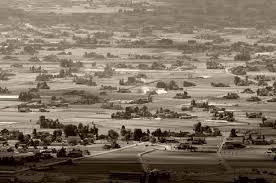 『江戸日本の転換点』武井弘一著　NHKブックス
江戸イメージの転換の転換（再転換）
　　　　　→「歴史は後から造られる」の事例
明治以後、江戸時代の社会は、概して否定的に見られてきた（薩長史観、マルクス史観）
高度経済成長を終了し環境問題など、さまざまな矛盾が露呈し、江戸時代の低成長で持続可能な経済のモデルが見いだされた。
本書が覆すのは、江戸時代にそのように静的な社会があったという見方を再転換
江戸時代の「日本列島改造」は１７世紀
見渡すかぎり広がるような水田の風景が生まれた。それまで水田は主として山地にあった。加賀藩が近世を通じて開発した新田が、なんと約35万石
１８世紀、発展は飽和状態に達し、最大の問題は、地味の低下による肥料の必要。その結果、草山がつぶされ、干鰯（ほしか）などの肥料が使われるようになった。そのために、農業は貨幣経済の中に巻き込まれた。また、それまであった生態系の循環が壊れた。百姓は貨幣経済に巻き込まれ、草木を丸々刈り取られ棚田となった里山は土砂崩れを起こす。また、新田開発のための土木・治水工事の出費が藩財政も圧迫する。
白米食べて、芝居観て……
「豊葦原瑞穂国」は白い米だけでなくて、赤や黒などバラエティに富んだ米が育てられたんですね。百姓の主食は麦だが、農作業に出るときは「昼ハ必米を喰」し、毎食ではないにせよ、百姓は米を食べていた
百姓は働きづめではなく、「遊（あそ）び日（び）」と呼ばれる休日まであった
正月、盆、五節句、神社の祭礼といった年中行事、農作業が一段落したときなど、年間20日から30日は休めた。
自然資源
自然を見る視点が移動手段の発達により変化し、風景観も変化してきた
　　徒歩➵船➵鉄道➵航空機➵宇宙船
自然を見て感じる『差異』は、バーチャル技術により少なくなる
風景観
風景も認識段階で文化を反映
意味の風景（和歌の定数名所）→視覚の風景（地理学の発達　船からの風景→鉄道からの風景→航空機からの風景）→風景の等質化（数値化、環境保全）
景色がなじむ　　富士山と新幹線
　　　　　　　　　　では加賀観音は？
景観論の歴史
景観の強調は、歴史的には自然景観から
歴史の浅いアメリカがヨーロッパに対抗するため、「国立公園」を国の誇りとした
自然はどこにでもあるが、都市は人工物によって気付きあげられている
田舎が都市に対抗するため自然を強調
しかし人々は都市景観にあこがれる
ライトアップ　本音丸出しの夜の景観
写真技術と絵葉書
交通の発達は「意味の風景」を「視覚の風景」に発達　　その伝達は、絵画、文章
写真・印刷技術の進歩は絵葉書を登場。日露戦争時に普及　➵「景観化」
どこの風景か？
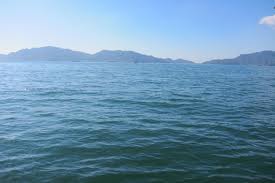 中世のヒトはこれを見てわかるか？
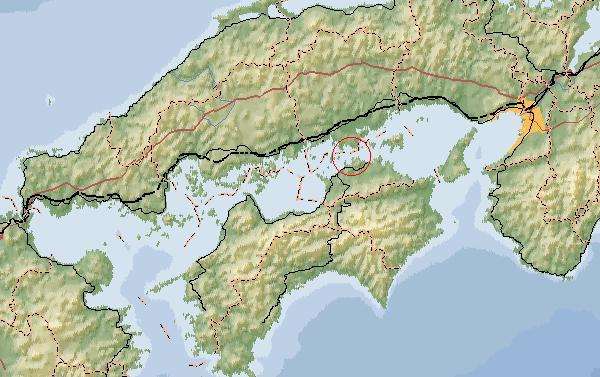 瀬戸内海の発見　　　　～意味の風景から視覚の風景～
西田正徳　1999年　
中公新書
西洋において、海洋の風景が発見
西洋において、海洋の風景が発見されたのは17世紀
森林や田園のような風景が発見されたのは18世紀
山岳地などの大自然の風景が発見されたのは19世紀
日本への影響
欧米の風景観が日本に浸透しはじめるのは20世紀になるころ
落葉広葉樹の自然林や湿原の風景が発見されたのは20世紀になってからのこと
16世紀から19世紀初めにかけてのイエズス会士とオランダ商館員は、瀬戸内海の風景について、わずかに町や建築や段々畑といった人文景を賞賛することはなかった。文献からは瀬戸内海の自然景を賞賛する風景観を読み取れない。
幕末から明治にかけての欧米人は瀬戸内海の風景をほとばしるように豊かに賞賛する。19世紀には少し入って、瀬戸内海の風景は欧米人によってようやく捉えられはじめたのであり、そのような風景を捉える風景観があらわれたのである。
中国文化の影響下にある定型的、類型的風景
１７世紀から１８世紀にかけて彼らが絶賛した瀬戸内海の風景は瀟湘八景などのコードに見られるような中国文化の影響下にある定型的、類型的風景
今日に通じる瀬戸内海の内海多島海などといった自然景が発見されるのは、19世紀の近代的風景観によってであり、瀬戸内海の自然景を評価するまなざしをもった19世紀の欧米人によってであった。瀬戸内海の近代的風景の誕生は19世紀のシーボルトらを待たなければならなかった。
シーボルトの多島海
シーボルトはまず近代的な地理概念で瀬戸内海を海峡に囲まれた内海であり、しかもこのうち海は多島海だと記述
当時日本人にとっては瀬戸内海はまだいくつかの灘にすぎなかったが、シーボルトは「内海」「多島海」という地理的概念を明確にもっていた。のちに欧米人による瀬戸内海の風景の賞賛には「内海」「多島海」といった概念でかたられることからすると、欧米人による瀬戸内海の風景の賞賛には「内海」「多島海」といった概念が重要であったことがわかる。
欧米人は「内海」「多島海」「湖」「河川」「運河」「海峡」といった近代の豊かな地理的概念を自由に駆使して瀬戸内海の風景を捉えたのである。
瀬戸内→瀬戸内海
尾道・下関間の広域海域概念「瀬戸内」は、明治時代に「瀬戸内海」としてその区域を東へ拡大する。「瀬戸内海」の言葉が使われだした初期のころは、淡路島より西、つまり、大阪湾を除いた、明石海峡と鳴門海峡から以西の関門海峡までをさしている例が多い。その後、明治後期になり、現在と同様の紀伊水道、関門海峡、豊後水道に囲まれた区域に固定。
社会や文化という全体的状況の変化が、思惟や表現様式や風景観などのすべてについて、相互に影響させながら、変化を同時にもたらしたのである。
人々は新しい文化のもとに、新しい風景の描写を読むことによって、新しい風景を発見するとともに、逆に、新しい風景を発見することによって、新しい描写を定着させてゆくのである。江戸後期の紀行文における表現の変化は人々に風景がそのように見えてきたといってよい。
瀬戸内海の汽船航行が明治十～二十年代に、瀬戸内海沿岸鉄道が明治二十～三十年代に普及し、シークエンス景から俯瞰景への移行もこの交通の発達に同調していた。
1901年の山陽鉄道の開通など陸路の交通が発達してくると、展望地という陸上からの視点が発見されはじめ、海路からの風景が陸路からの風景へと変換される
海上の船からの風景として評価をえた瀬戸内海の風景が、一度その評価が確立するや、内容とは無関係に評価のみが一人歩きし、いつの間にか陸上の展望地からの風景が評価されるようにすり替わってしまった。
世界の人が誉めていると引き合いに出し、瀬戸内海の展望地からの風景を推賞するが、じつは世界の人が誉めたのは船からの風景にすぎない。この船からの風景と展望地からの風景は基本的に異なるものである。その眺めは、前者が島が次から次へと動くシークエンスとなり、後者は島々が静かに浮かぶ俯瞰景となる。欧米人は前者をたたえ、日本人は後者を定着させた。
明治以後も日本人が必ずしも島々をぬう観光頃を定着させなかったことからすると、日本人は瀬戸内海において動的な風景よりも静的な風景を好んだと考えるのが妥当であろう。
シーン景（静的水平景）、パノラマ景(俯瞰景)、シークエンス景（動的水平景）
西洋の見方を移入した明治後期の日本人も瀬戸内海の多島海景について当初シークエンス景を重視
瀬戸内海の島々が分散するパノラマ景の視覚は江戸後期に徐々に見出されていったのである。多島海景は、幕末から徐々に準備されていたのである。彼らは、それらを分析的に明らかにし、国立公園に取り込み、広く普及させたのである。風景観や視覚は文化の問題であり、少しずつそのような状況が醸成されていたといえる。瀬戸内海の多島海景は、江戸後期から昭和初年にかけて、シーン景、パノラマ景、シークエンス景から徐々にある特定のパノラマ景に収斂したと指摘できる。
鉄道旅行の歴史19世紀における時間と空間の工業化
ヴォルフガング
・シヴェブルブッシュ
法政大学出版局　
1982年
空間感覚と運動感覚の喪失
機械のアンサンブルによるフィールター越しに風景を知覚
開業当時の古い文献では、貧相で、不自然で、不自由
風景空間を地理的空間に変えた重要な代理人としての鉄道
英国では40年代終わりころ旅行中の読み物　貸し本制度が発生